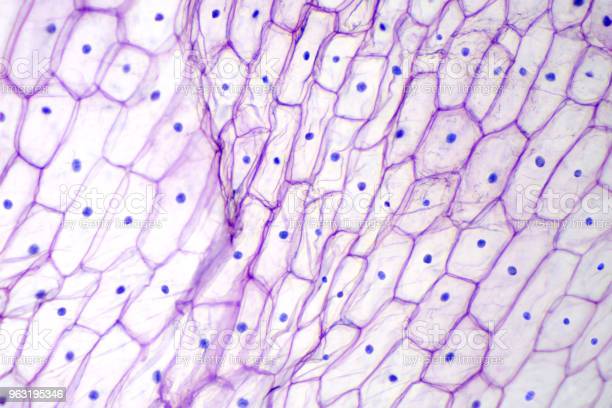 Pre-concept
Noortje van Dijk en Annelot van Breugel
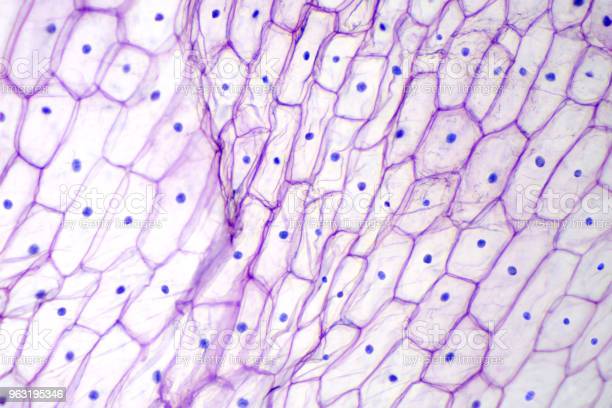 Ontstaan misconcept
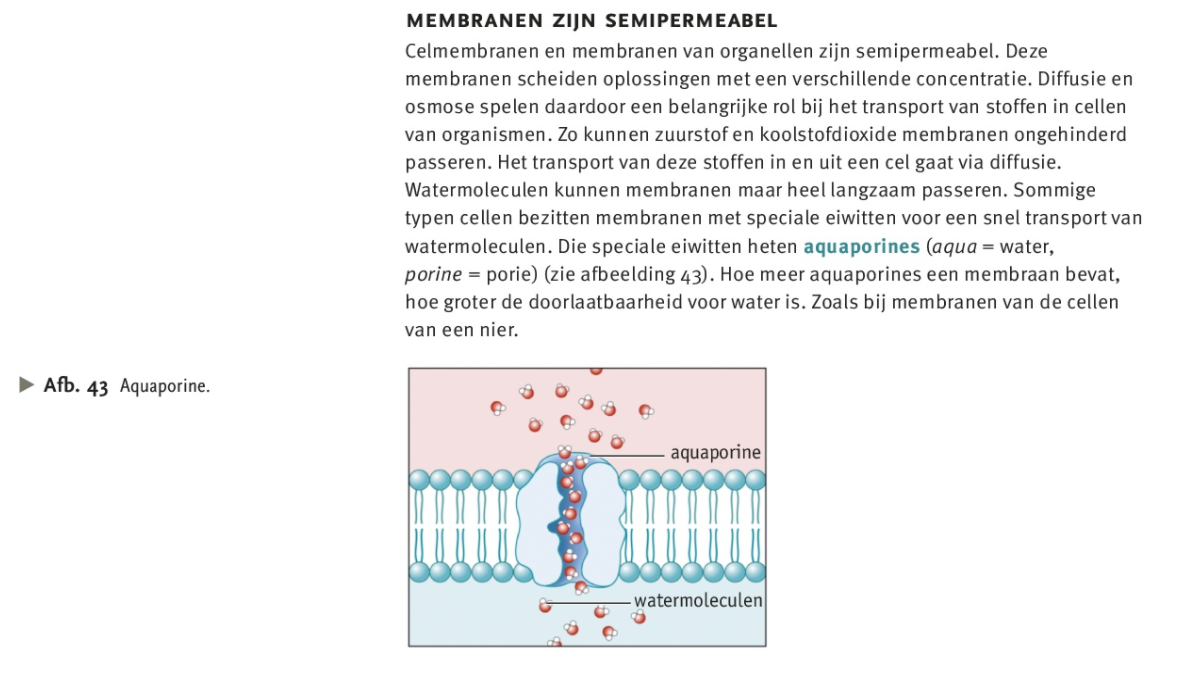 Biologie voor jou
Selectief permeabel membraan
Semi permeabel membraan
Verschil
[Speaker Notes: Noorjte]
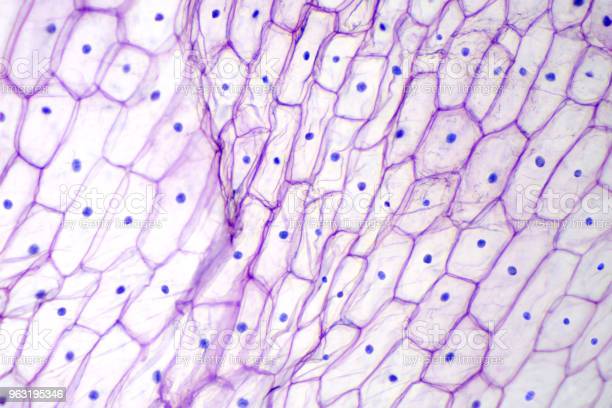 Voorkomen van misconcept
Lesopbouw
Visualiseren
Waarom werkt dat?
Dicht bij leerling
Wat hebben wij gedaan?
Leerlingen gaan zelf aan de slag
Discussie vorm
[Speaker Notes: Annelot]
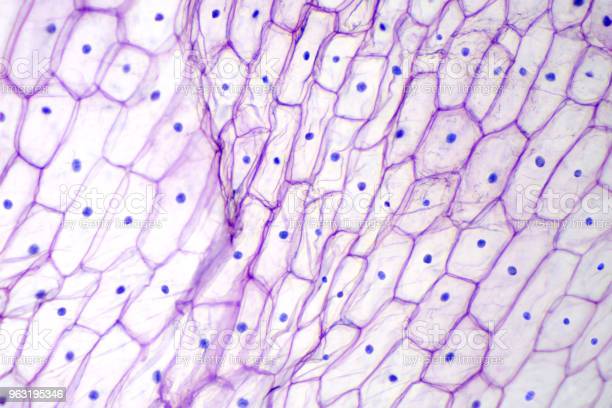 Voorbeeld
Situatie:
7 H2O, 4 duo NaCl rechts
7 H2O, 1 duo NaCl links
Semi permeabel membraan 
Wat gebeurt er?


Actief transport
[Speaker Notes: Annelot]
Filmpje
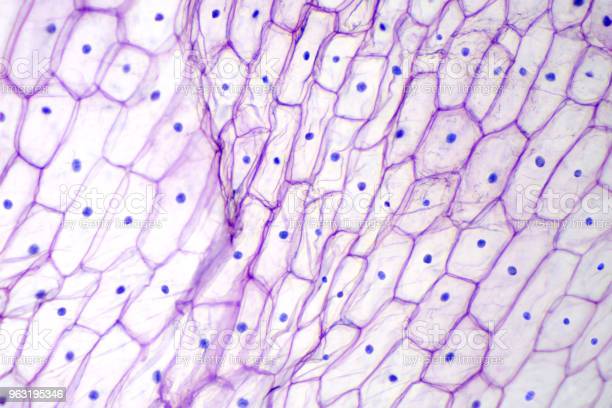 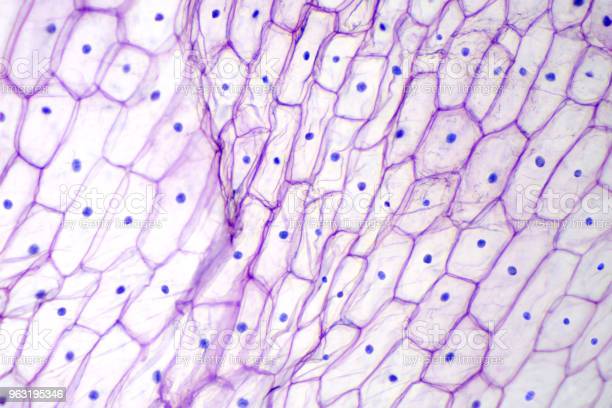 Fin.
Vragen?
[Speaker Notes: Annelot]